How a frog swallows
Another sermon about frogs that teach us an important lesson.
Little known fact about frogs
Their eyes help them swallow
Believe what we read on Facebook / Internet
I saw this on Facebook – it must be true
Earth is billions of years old – we swallow it
Wet Paint – we have to test if it is dry yet
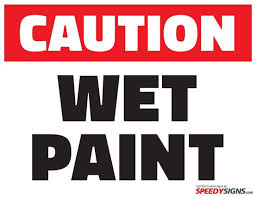 How Humans Swallow
1 John 4:1 Beloved, do not believe every spirit, but test the spirits, whether they are of God; because many false prophets have gone out into the world.
Acts 17:11 These were more fair-minded than those in Thessalonica, in that they received the word with all readiness, and searched the Scriptures daily to find out whether these things were so.
My Preacher Said - - -
Matthew 23:24 Blind guides, who strain out a gnat and swallow a camel! 
Have you swallowed any camels?
Strain the gnats
Psalm 57:3 He shall send from heaven and save me; He reproaches the one who would swallow me up. Selah God shall send forth His mercy and His truth.
Psalm 56:1 Be merciful to me, O God, for man would swallow me up; Fighting all day he oppresses me.
Some are swallowed by the world
Psalm 21:9 You shall make them as a fiery oven in the time of Your anger; The Lord shall swallow them up in His wrath, And the fire shall devour them.
God will swallow the wicked
Isaiah 25:8 He will swallow up death forever, And the Lord God will wipe away tears from all faces; The rebuke of His people He will take away from all the earth; For the Lord has spoken.
Christ swallowed death
1 Corinthians 15:54-55 54 So when this corruptible has put on incorruption, and this mortal has put on immortality, then shall be brought to pass the saying that is written: "Death is swallowed up in victory." 55 "O Death, where is your sting? O Hades, where is your victory?"
Christ swallowed death
1 Corinthians 15:56-58 56 The sting of death is sin, and the strength of sin is the law. 57 But thanks be to God, who gives us the victory through our Lord Jesus Christ. 58 Therefore, my beloved brethren, be steadfast, immovable, always abounding in the work of the Lord, knowing that your labor is not in vain in the Lord.
Christ swallowed death
Many read the Bible and doubt its teachings
But they swallow what they read on the internet without question
We must learn how to swallow